Качественное образование: от анализа к результату
Августовский педсовет-2019
Если мы сегодня будем учить детей так же, как вчера, мы украдём у них  завтра.
Джон Дьюи
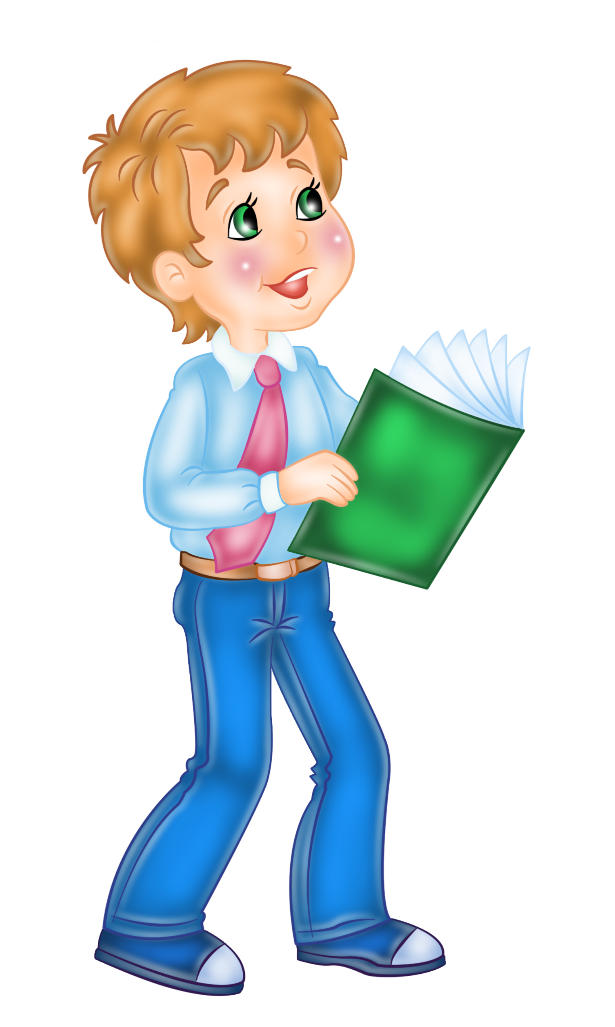 Цели педсовета:
подведение итогов работы ОУ за 2018-2019 учебный год

выявление проблем в работе коллектива в условиях реализации ФГОС

принятие задач и согласование действий на 2019-2020 учебный год
Методическая тема школы
«Формирование гармоничной, всесторонне развитой личности, способной к творчеству, этнокультурному и гражданскому самоопределению в условиях введения ФГОС»
Качество знаний по МО
Качество знаний и успеваемость по школе
Стабильно высокое число хорошистов и отличников
Каждый год выпускаются учащиеся с аттестатами особого образца
Анализ успешности по классамНачальная школа
Основная школа
Средняя школа
Математика – 11 класс(средний балл)
Русский язык – 11 класс(средний балл)
Результаты ЕГЭ-2019
Динамика результатов ЕГЭ
Результаты ЕГЭ медалистов
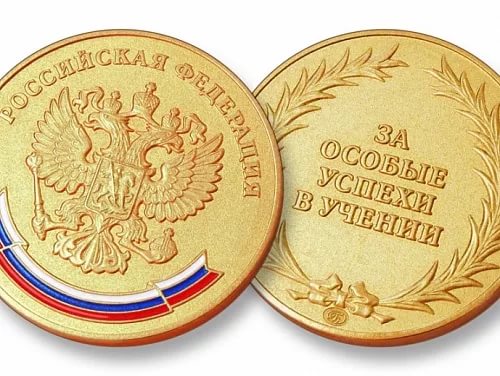 Результаты ОГЭ-2019
Сравнение результатов ГИА-9 с результатами промежуточной аттестации
Трудоустройство выпускников
11 класс
9 класс
Поступление выпускников 11-х классов
Районный семинар учителей биологии
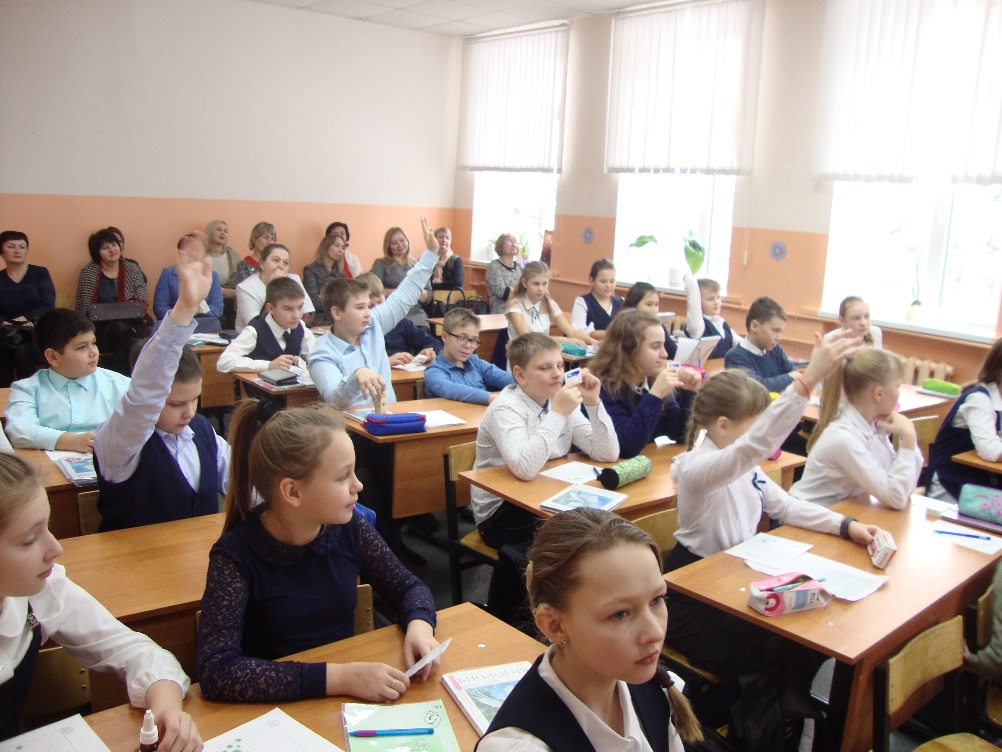 19 декабря в школе прошел районный семинар учителей биологии на тему: «Применение здоровьесберегающих технологий как условие реализации личностно-ориентированного подхода к обучению при введении ФГОС».
Распределение педагогов по возрасту
Средний возраст педагогических работников – 45,5 года.
Распределение педагогов по стажу
Недели педмастерства
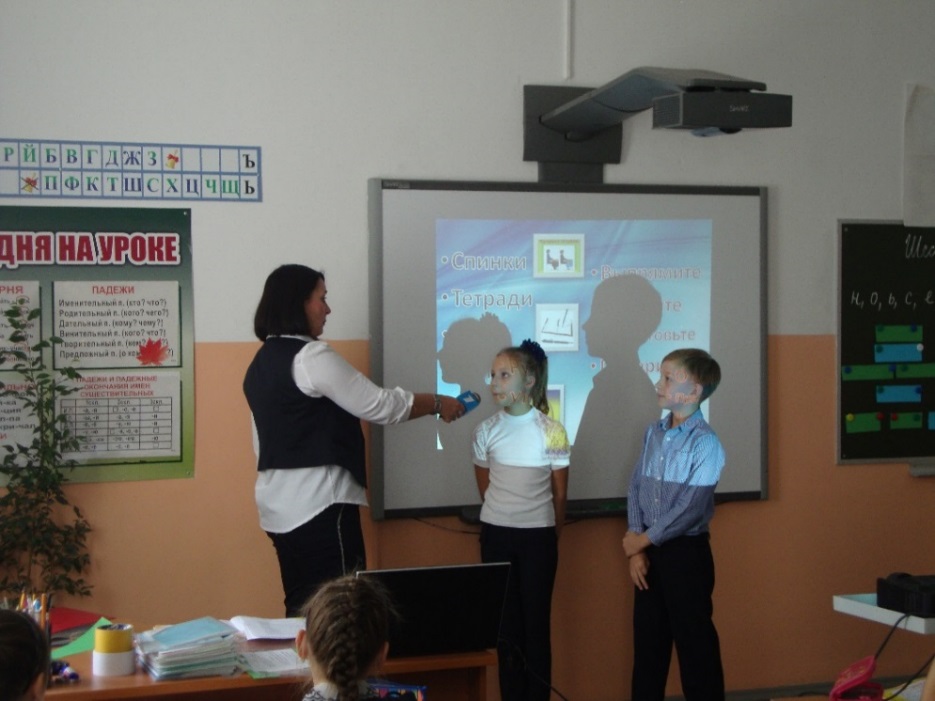 Недели педмастерства
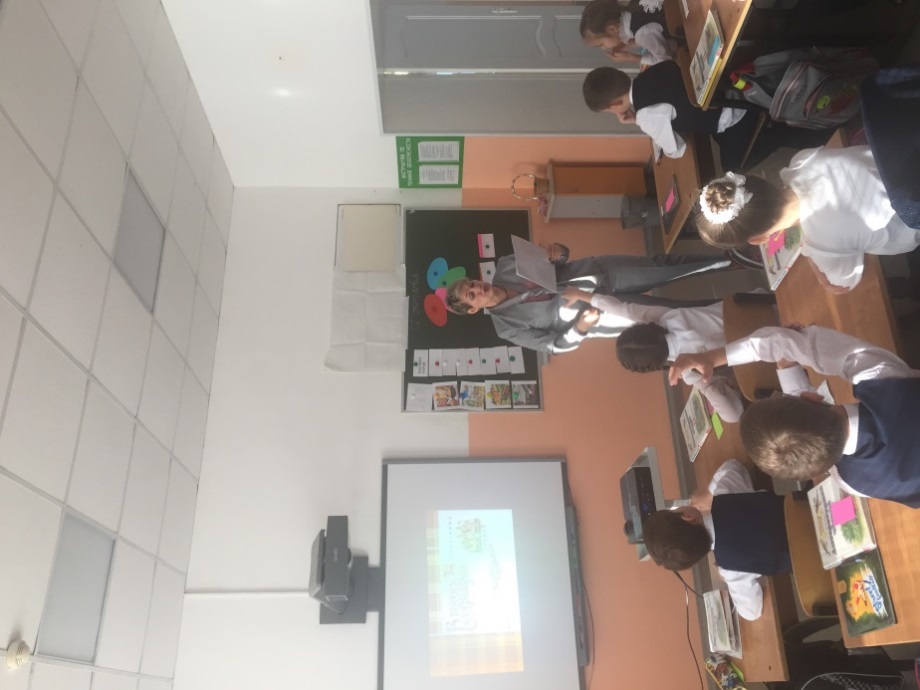 Урок английского языка в 6А классе
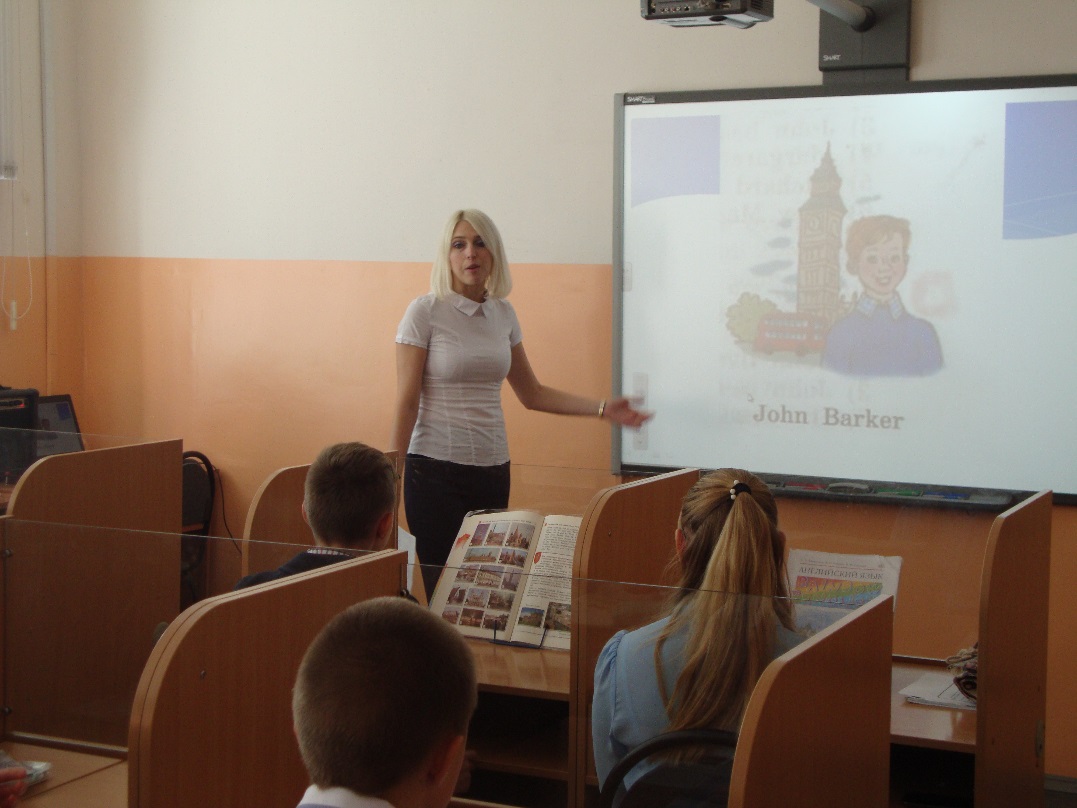 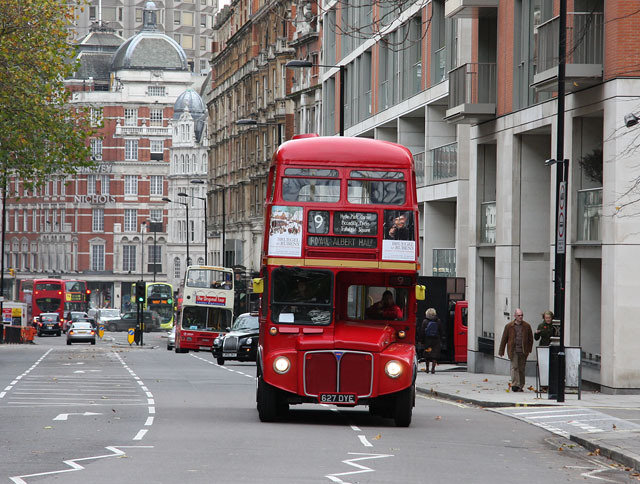 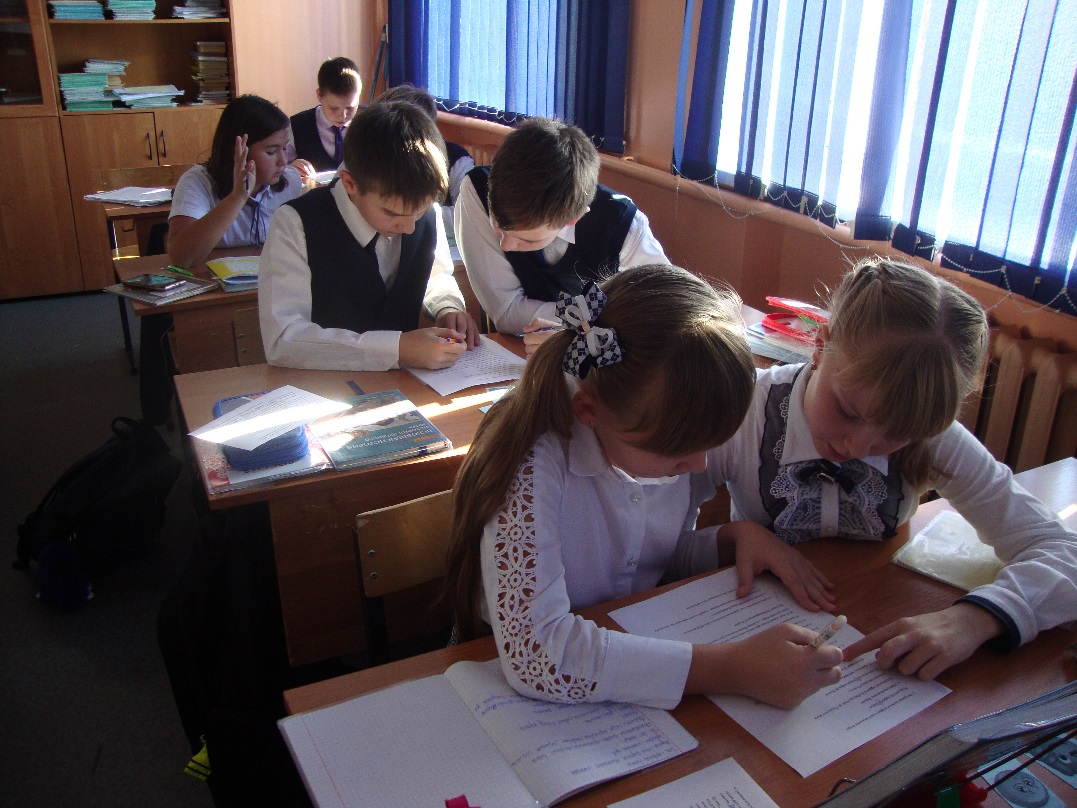 Урок истории в 5 А классе
Каждая минута урока «работала» на результат
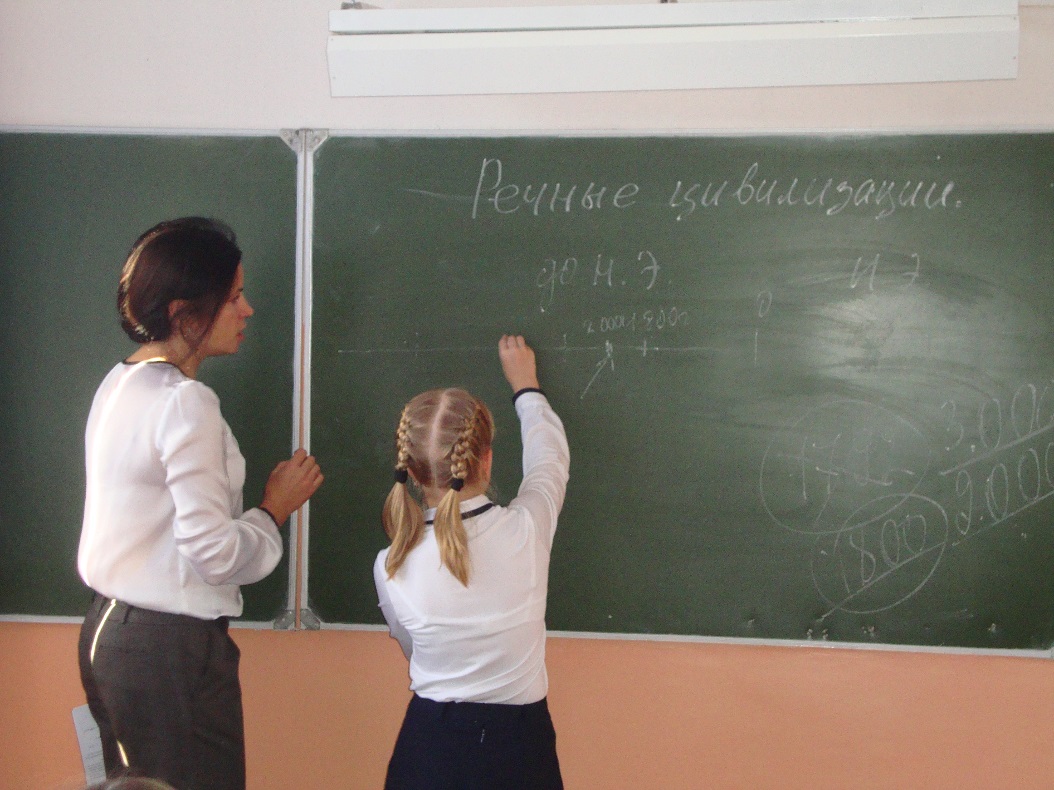 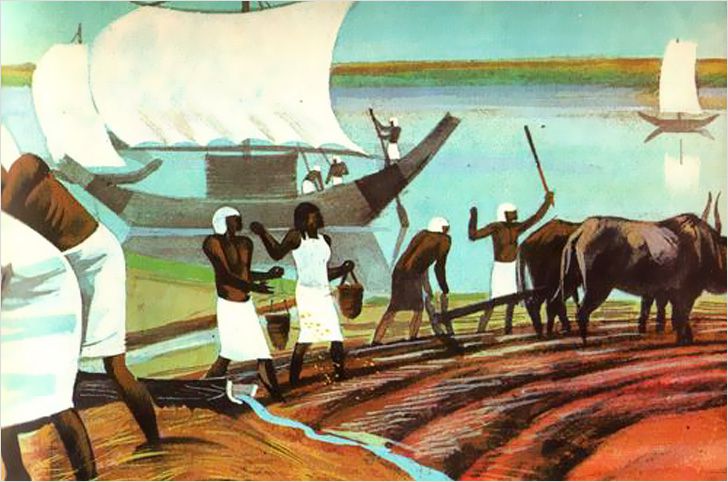 Урок русского языка в 8Б классе
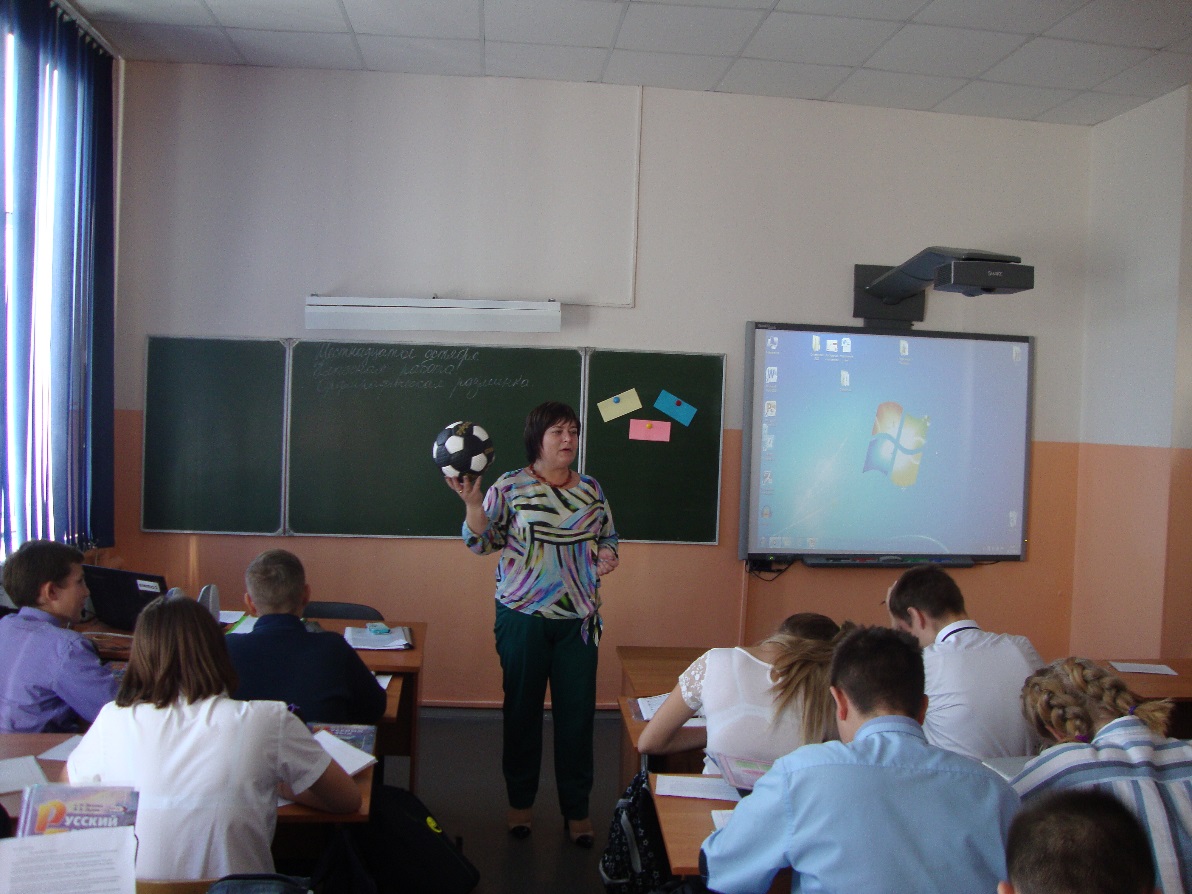 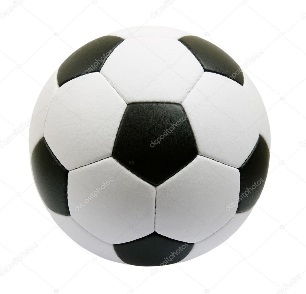 Сегодня будем… играть в футбол
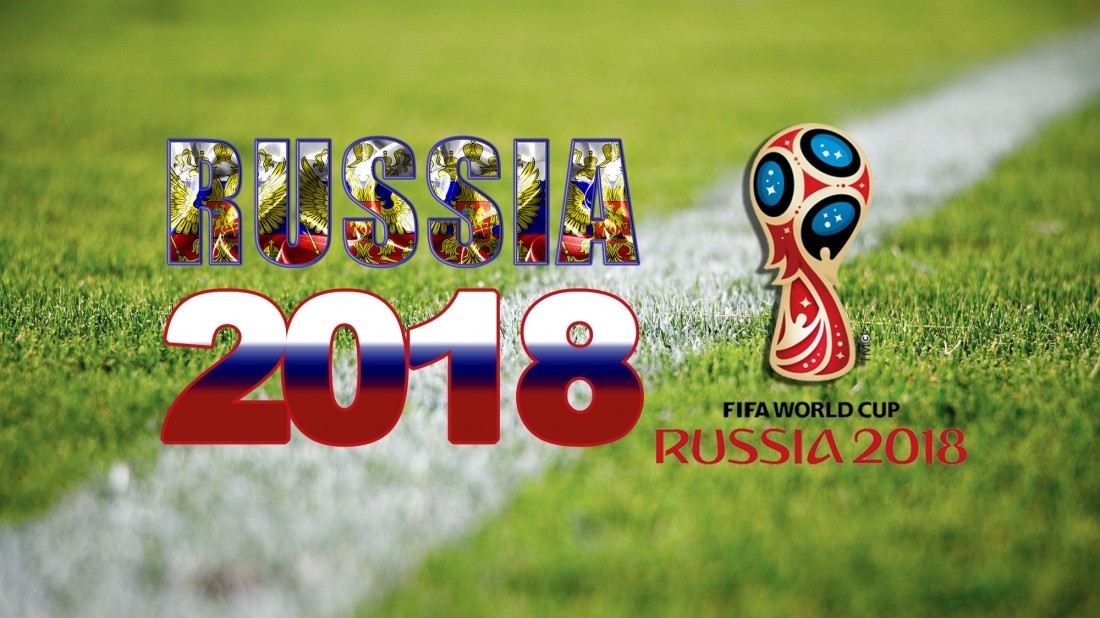 Наши педсоветы
Ноябрьский педсовет на тему: «Психологический комфорт на 
уроке как условие развития
 личности ребенка
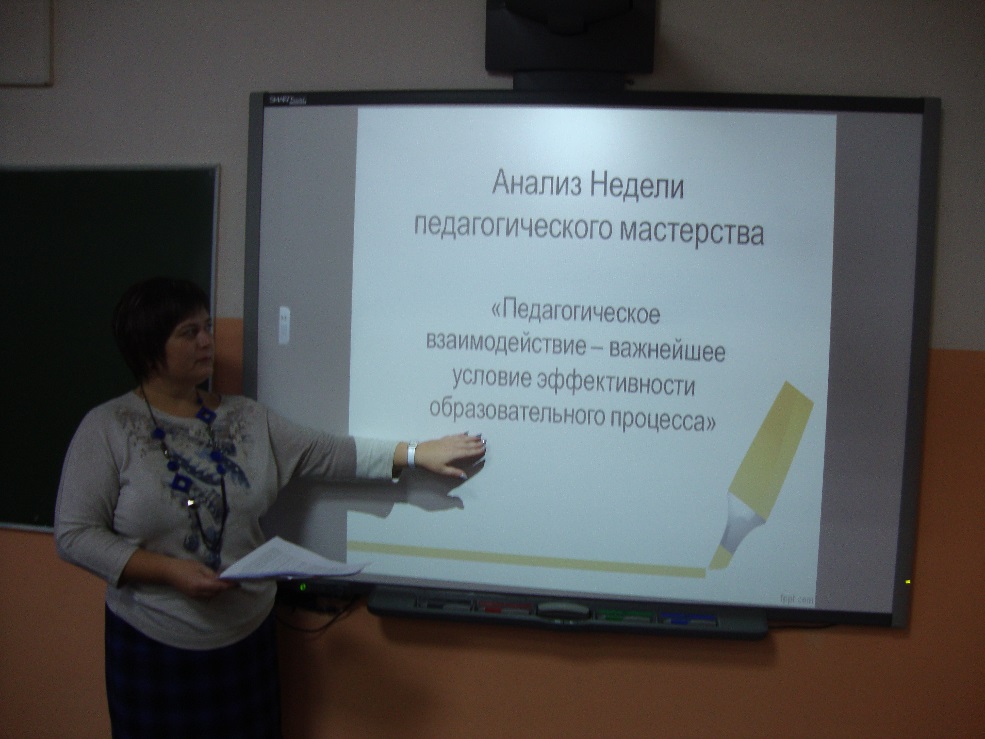 Наши педсоветы
Мартовский  педсовет  на тему «Пути развития самостоятельности обучающихся на уроках и во внеурочной деятельности» 
(идет работа в парах)
Работа с одаренными детьми
Сотрудничество с Центром «Стратегия»
9 учащихся успешно прошли заочное 
обучение  по программам олимпиадной подготовки
14 учащихся прошли конкурсный отбор и приняли участие в выездных профильных сменах
III место в командной областной открытой олимпиаде по русскому языку «Грамматикон»
6 победителей и призеров  областной открытой олимпиады по русскому языку «Грамотей»   для учащихся 3-6 классов
Работа с одаренными детьми
Команда «Звёздочки» – призёр 
областной олимпиады «Грамматикон»
Итоги обучения в Стратегии
31 мая 2019 г. состоялось церемония награждения лучших обучающихся Центра «Стратегия», которая проходила в технопарке «Кванториум».
   9 обучающихся нашей школы целый год обучались в «Стратегии» по программам заочной подготовки, и  5 человек по итогам обучения показали  самый высокий рейтинг в группах обучения и стали лучшими в области: Трофимова Татьяна, 9Б класс, математика (учитель Малахова Т.В.), Сидоров Максим, 8А класс, география (учитель Чекулдаева И.В.),  Дятчина Полина, 8Б класс, русский язык (учитель Кобзева М.Н.), Рудкина Ирина, 8А класс, биология, (учитель Белоусова Е.В.), Сундеева Елизавета, 7А класс, биология, (учитель Белоусова Е.В.).
Стратегические ориентиры
- внедрение новых методов обучения и воспитания, образовательных технологий, обеспечивающих освоение обучающимися базовых навыков и умений, повышение их мотивации к обучению и вовлеченности в образовательный процесс, а также обновление содержания и совершенствование методов обучения предметной области «Технология»;
	- создание современной и безопасной цифровой образовательной среды, обеспечивающей высокое качество и доступность образования всех видов и уровней;
	- обновление материально-технической базы образовательных организаций;
	- формирование эффективной системы выявления, поддержки и развития способностей и талантов у детей и молодежи, основанной на принципах справедливости, всеобщности и направленной на самоопределение и профессиональную ориентацию всех обучающихся;
	- создание условий для раннего развития детей в возрасте до трех лет, реализация программы психолого-педагогической, методической и консультативной помощи родителям детей, получающих дошкольное образование в семье, повышения психолого-педагогической компетентности родителей обучающихся;
	- создание условий для профессионального роста педагогических работников;
	- создание условий для развития наставничества, поддержки общественных инициатив и проектов, в том числе в сфере добровольчества (волонтерства).
Задачи образования на 2019-2020 учебный год
- повышение результатов обученности (100%-ная успеваемость, повышение качества знаний, увеличение числа выпускников 9-ых классов, получающих аттестаты особого образца); 
- активизацию участия в творческих конкурсах, общественно-значимых социальных  учащихся и педагогов школы;
- активизацию внеклассной работы по предметам;
- активизацию распространения передового педагогического опыта на уровне района и региона;  
- совершенствование работы по внедрению  ФГОС НОО и ООО;
- внедрение в образовательный процесс ФГОС СОО;
- совершенствование работы с одаренными учащимися 
- создание безбарьерной среды;
расширение информационно-образовательной среды школы.
Спасибо всем за работу и с началом нового учебного года!